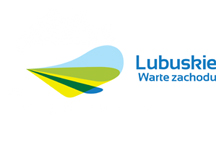 Zawody deficytowe i nadwyżkowe w województwie lubuskim
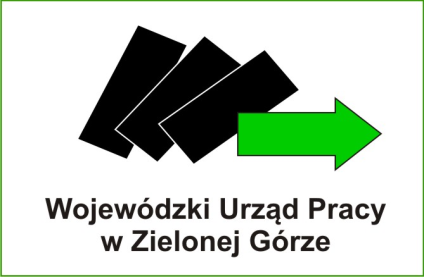 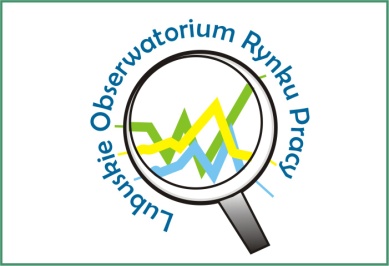 Zielona Góra, marzec 2013 r.
1
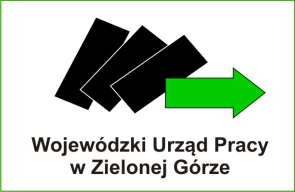 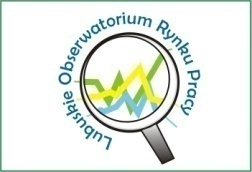 Miernikiem określającym i systematyzującym zawody występujące na rynku pracy jest wskaźnik intensywności nadwyżki/deficytu podaży siły roboczej (stosunek średnio miesięcznej liczby ofert pracy  lub aktywizacji zgłoszonych do  urzędów pracy do średnio miesięcznej liczby rejestrujących się bezrobotnych)  W przyjętej metodologii   Monitoringu zawody dzielone są na deficytowe, nadwyżkowe i zrównoważone 

Zawody „deficytowe” – to zawody, na które występuje na rynku pracy  wyższe zapotrzebowanie, niż liczba osób poszukujących pracy w tym zawodzie
Wskaźnik intensywności deficytu przyjmuje wartości większe niż 1,1

Zawody „nadwyżkowe” – to zawody, na które na rynku pracy istnieje mniejsze zapotrzebowanie, niż liczba osób poszukujących pracy w danym zawodzie
Wskaźnik intensywności nadwyżki przyjmuje wartości mniejsze niż 0,9

Zawody „zrównoważone” – to zawody gdzie popyt i podaż na rynku pracy pozostają we względnej równowadze
Wskaźnik intensywności przyjmuje wartości równe lub mniejsze od 1,1 oraz większe lub równe 0,9
2
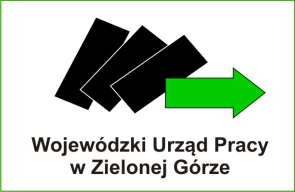 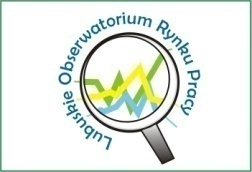 Rok 2011 
Ogółem 1655 zawodów
Max deficyt – 113 zawodów, tj. 6,9% ogółu odnotowanych zawodów;
Deficytowe – 191 zawodów, tj. 11,5% ogółu;
Zrównoważone – 87 zawodów, tj. 5,3% ogółu;
Nadwyżkowe – 545 zawodów, tj. 32,9% ogółu;
Max nadwyżka – 677 zawodów, tj. 40,9% ogółu;
Zerowe – 42 zawody, tj. 2,5% ogółu.
Rok 2012
Ogółem 1680 zawodów
Max deficyt – 106 zawodów, tj. 6,3% ogółu odnotowanych zawodów;
Deficytowe – 195 zawodów, tj. 11,6% ogółu;
Zrównoważone – 97 zawodów, tj. 5,8% ogółu;
Nadwyżkowe – 574 zawody, tj. 34,2% ogółu;
Max nadwyżka – 665 zawodów, tj. 39,6% ogółu;
Zerowe – 43 zawody, tj. 2,5% ogółu.
3
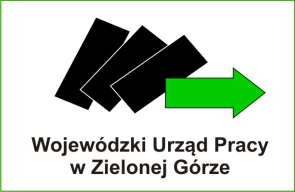 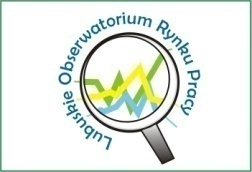 Porównanie struktur wybranych populacji mieszkańców województwa 
lubuskiego według poziomu wykształcenia
4
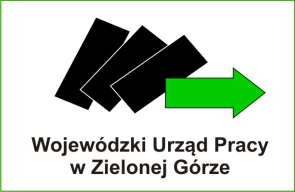 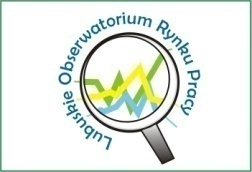 5
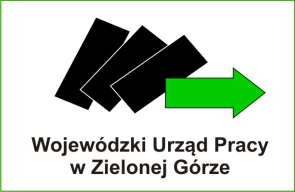 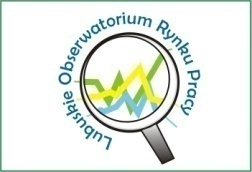 6
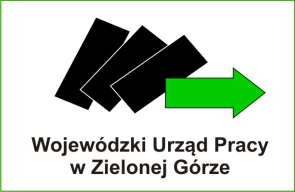 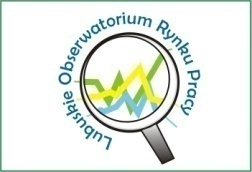 7
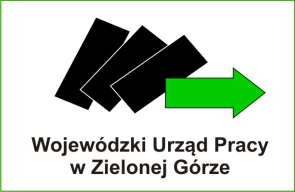 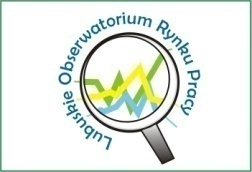 Dziękuję za uwagę
8